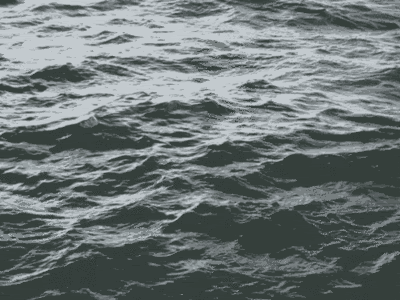 אֳנִיּוֹת ציד 
ואניות גרוש  

של אֳנִיּוֹת מעפילים  
 
1945 - 1948
Maapilim ship’s hunters
& deportation ships
The Royal Navy - Palestine Patrol 
Of  the Mediterranean Fleet
ערך: דב בן-שי
חלק ד
[Speaker Notes: illegal immigration]
Hms Moon
Commands listed for HMS Moon (ii) (J 329)
 
                Commander                                                         From                        To 
1    A/Lt.Cdr. (retired) Edwin Tom Durrant, RNR          27 Sep 1944         Jan 1945 
2    Lt. John Bruce Lamb, DSC, RN                                    1 Jan 1945    19 Aug 1946
Minesweeper
Hms Moon
עזרה ביירוט  'ברכה פולד'   20.10.1946
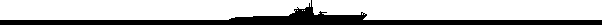 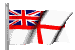 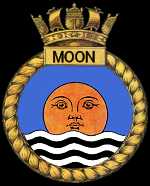 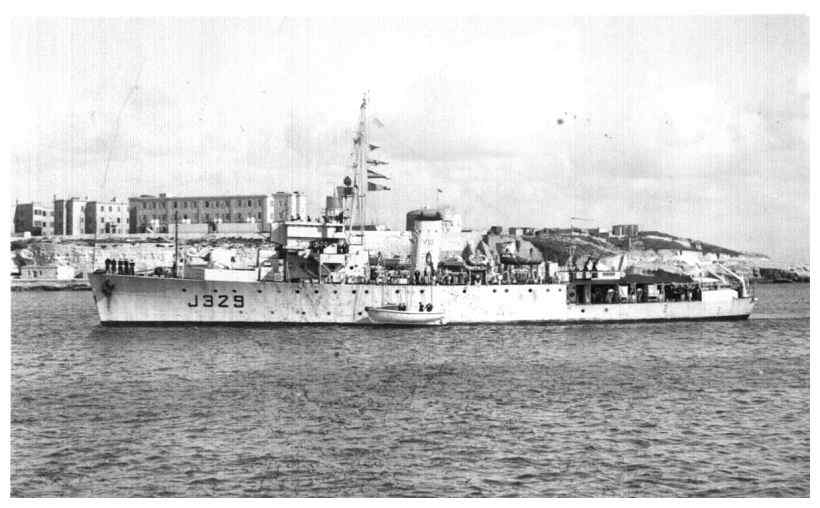 Hms Moon
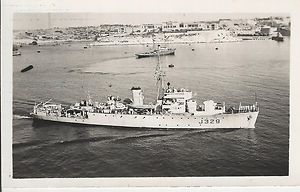 Hms Moon
Hms Octavia
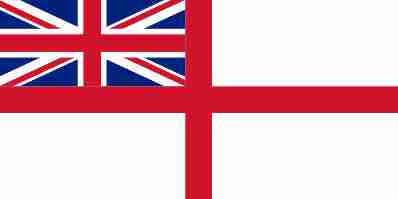 15
סוג: שולת מוקשים  Minesweeper 
דגם: Algerine
דגל/ נס ( Pennant ): J 290 
ההזמנה לבנות אותה התבצעה ב- 9 דצמבר 1941. 
מספנות: Redfern Construction Ltd. (Toronto, Ontario, Canada) 
השידרה הונחה:  22 ספטמבר 1942. 
הושקה: 31 דצמבר 1942.  
הבנייה הושלמה: 24 פברואר 1944.
Technical information
Type Minesweeper 
Displacement 850 BRT  
Tonage: 1162 Ton
Length 225 feet      Beam: 35’ 6’’    Draught: 10’
Complement 85 men  
Armament 1  4" AA gun    ( 4” QF HA-LA MK V  )                     4  20mm guns (4x1)     (Single Oerlikon)
Max speed 16.5 knots 
Engines Geared turbines, 2 shafts / Reciprocating (V.T.E.) engines, 2 shafts  
Power 2000 SHP / 2000 IHP
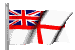 עזרה ביירוט  'לטרון'   1.11.1946
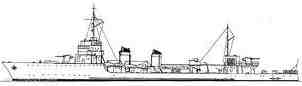 Minesweeper
 Hms Octavia
עזרה ביירוט  'כנסת ישראל'   25.11.1946
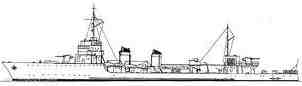 עזרה ביירוט  'מולדת'   29.3.1947
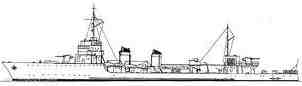 Commands listed for HMS Octavia (J 290)  
         Commander                                                      From                        To 
 1   Lt.Cdr. Lionel Charles Digby Godwin, RN      5 Feb 1944          18 Feb 1946
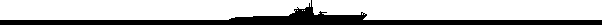 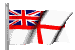 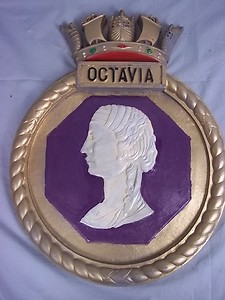 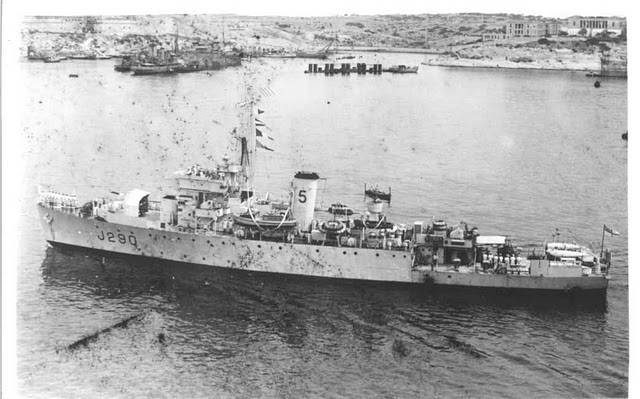 Hms Octavia
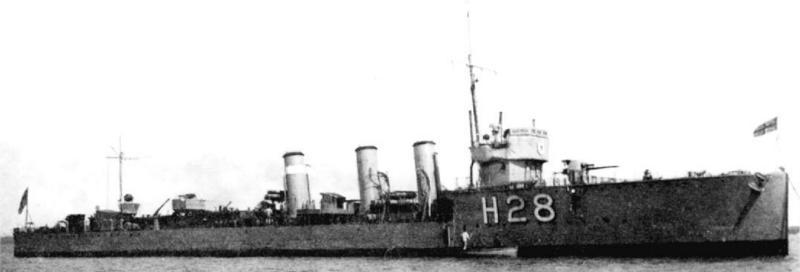 קודמתה
Hms Octavia  
21-6-1916  –  1-11-1921
Hms Peacock
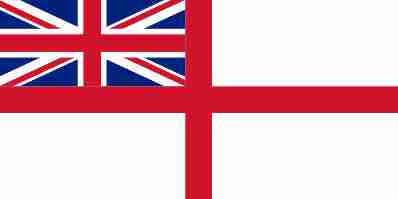 16
סוג: Sloop
דגם: Black Swan class 
דגל/ נס ( Pennant ): U 96 
ההזמנה לבנות אותה התבצעה ב- 27 מרץ 1941. 
מספנות: John I Thornycroft at Woolston
השידרה הונחה: 29 נובמבר 1942. 
הושקה: 11 דצמבר 1943.  
הבנייה הושלמה: 10 מאי 1944.
Commands listed for HMS Peacock (U 96)
                 Commander                                                              From                   To
 1   Lt.Cdr. Richard Been Stannard, VC, DSO, RD, RNR         3 Mar 1944          Jun 1945 
2   A/Lt.Cdr. Frederick Meares Osborne, DSC, RANVR         25 Jun 1945         late 1945
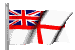 עזרה ביירוט  'ברל כצנלסון'    22.12.1945
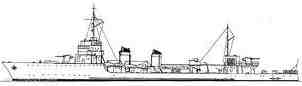 Sloop 
 Hms Peacock
עזרה ביירוט  'מולדת'   29.3.1947
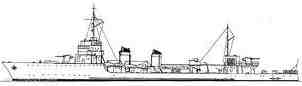 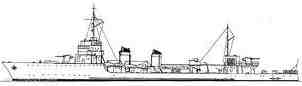 עזרה ביירוט  'יהודה הלוי'   31.5.1947
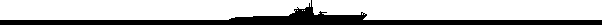 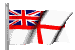 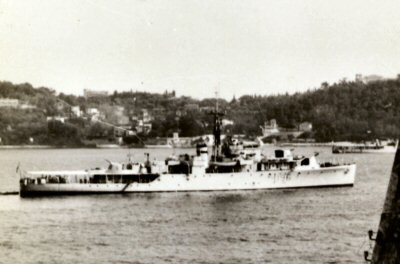 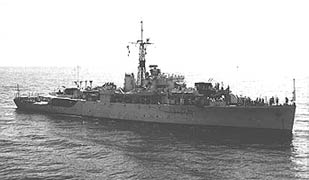 HMS 'Peacock'
U96
180   אנשי צוות על ספונה
בשנת 1944 הטביעה את הצוללת הגרמנית U394  בים ברנץ 
   ובאותה שנה הטביעה את הצוללת הגרמניתU354  בים הנורווגי
[Speaker Notes: Intercepted by British sloop Peacock    יורטה ספינה]
HMS 'Peacock'
Modified BLACK SWAN-Class Sloop built by John I Thornycroft at Woolston and laid down on 29th November 1942 as Yard No 4017.The ship was launched on 21st December 1943 as the 6th RN warship to carry the name which dates from 1651. During March 1942 following a successful WARSHIP WEEK National Savings campaign she was adopted by the civil community of Tadcaster in the North Riding of Yorkshire. Build was completed on 10th May 1944 and included improved design surface warning radar Type 276 instead of the earlier Type 271 designed in 1940. For details of use and development of radar in RN during WW2 see RADAR AT SEA by D Howse.
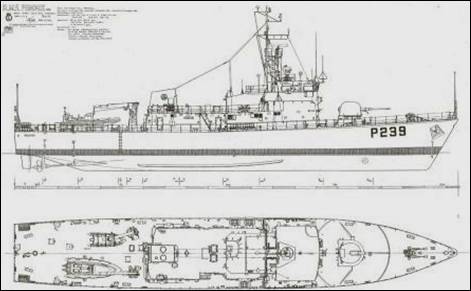 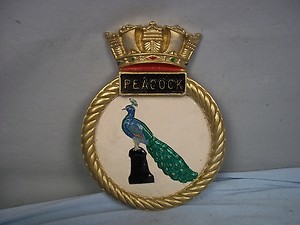 מגן אלומיניום
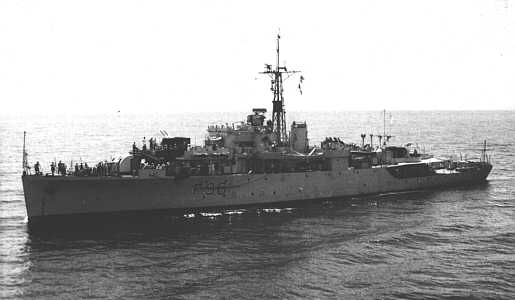 HMS 'Peacock'
U96
Modified Black Swan-class Sloop
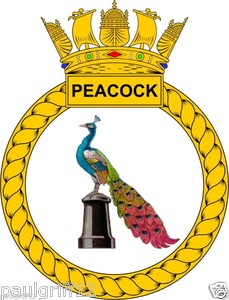 סמל רקום
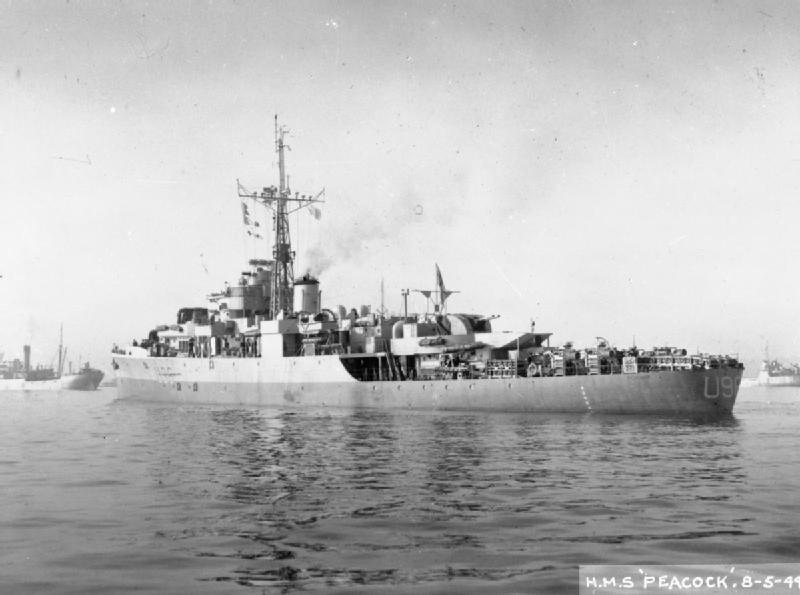 HMS 'Peacock'
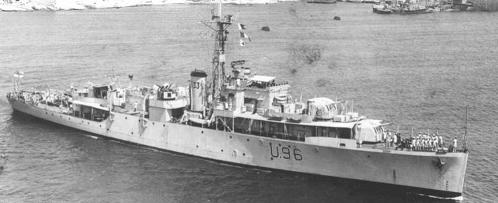 HMS 'Peacock'
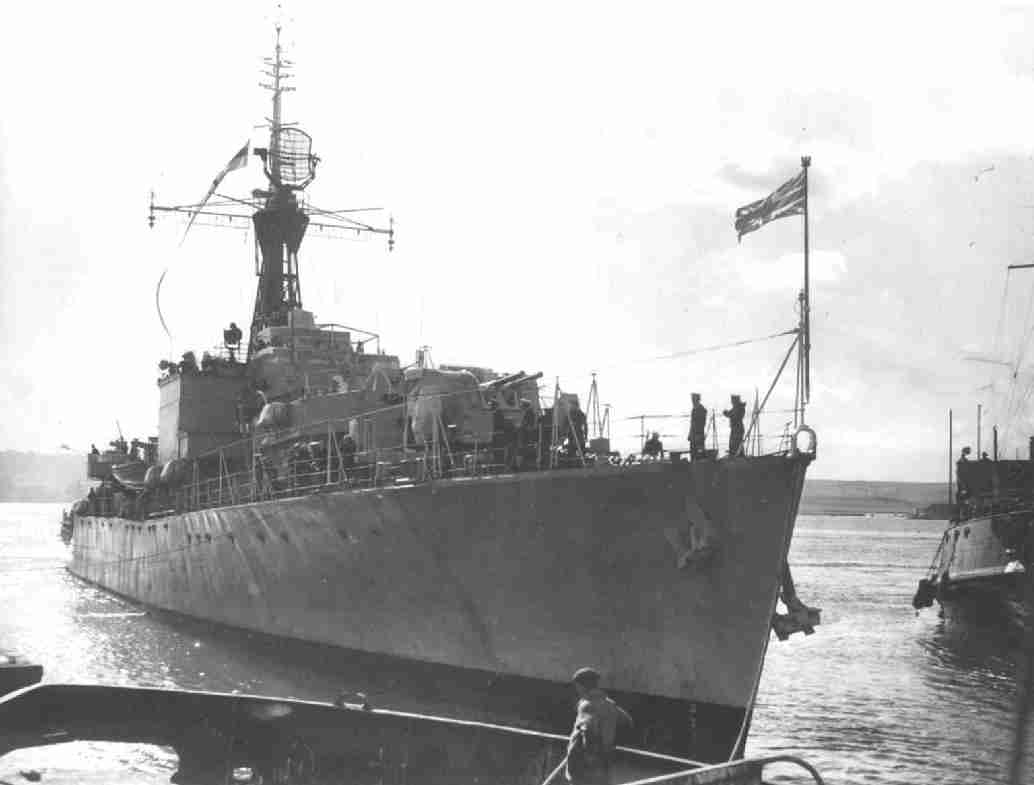 HMS 'Peacock'
Hms Pelican
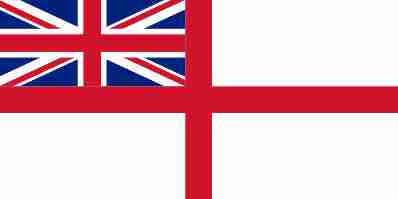 17
סוג:  sloop
דגם: Egret-class Sloop
דגל/ נס ( Pennant ): L 86
ההזמנה לבנות אותה התבצעה ב- 19 מרץ 1937. 
מספנות: Thornycroft (Southampton, U.K.)
השידרה הונחה:  7 ספטמבר 1937. 
הושקה: 12 ספטמבר 1938.  
הבנייה הושלמה: 2 מרץ 1939. 
מהירות: 19.25 קשרים
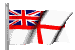 Hms Pelican
Type: Sloop-of-war 
Displacement: 1,200 tons 
Length: 276 ft (84 m) 
Propulsion: Geared steam turbines on two shafts 3,600 shp 
Speed: 19.25 knots (35.65 km/h; 22.15 mph) 
Complement: 188 
Armament: 8 x 4-inch AA guns (4x2)                     4 x .5-inch AA (1x4)
Commands listed for HMS Pelican (L 86 / U 86)  
                Commander                                           From                        To 
1   Cdr. Lennox Albert Knox Boswell, RN          20 Jan 1939              Jan 1941 2   Cdr. Gerald Vaughan Gladstone, RN           16 Sep 1941             Nov 1942 
3   Cdr. James Gordon Gould, RN                           Nov 1942          2 Apr 1943 
4   Cdr. Godfrey Noel Brewer, RN                        2 Apr 1943         27 Aug 1943 
5   Cdr. John Stanley Dalison, DSO, RN               8 Sep 1943              May 1944 
6   Lt. Charles Edward Sheen, DSC, RN                  May 1944             Oct 1945 ?
Sloop
 Hms Pelican
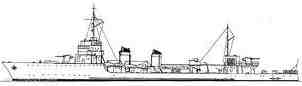 יירטה את  'נחשון - הקסטל'  26.4.1948
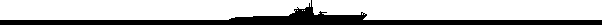 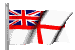 [Speaker Notes: עזרה ביירוט 'לטרון'  1.11.1946]
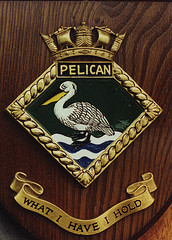 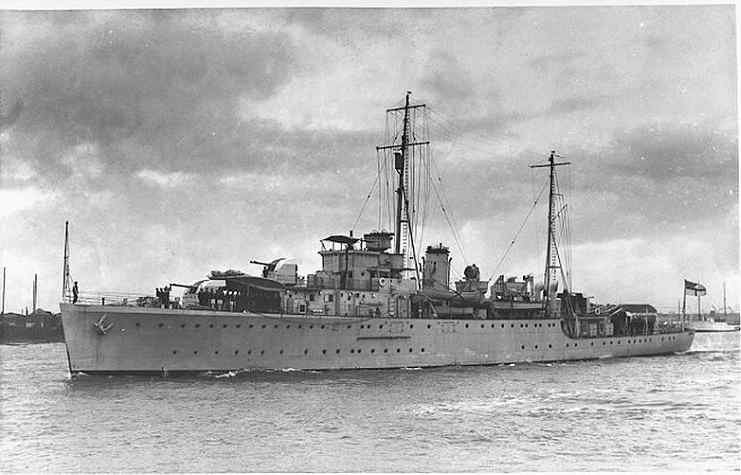 Hms Pelican
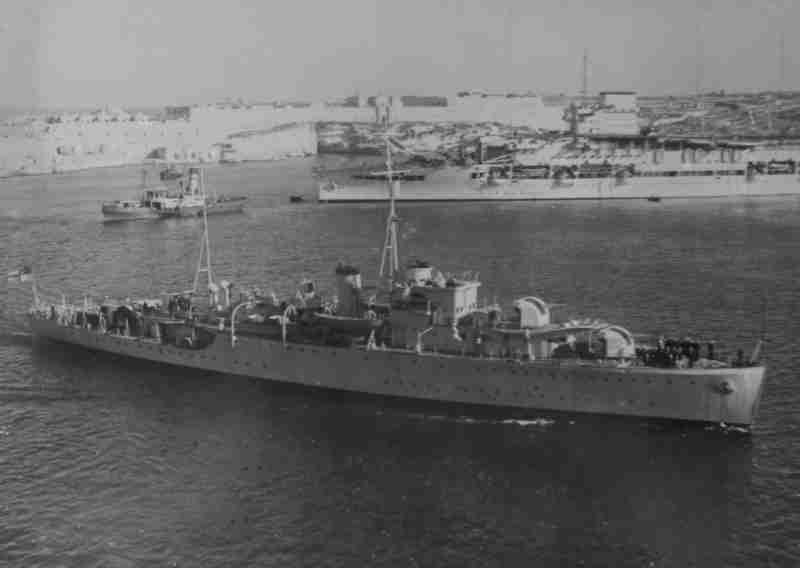 Hms Pelican
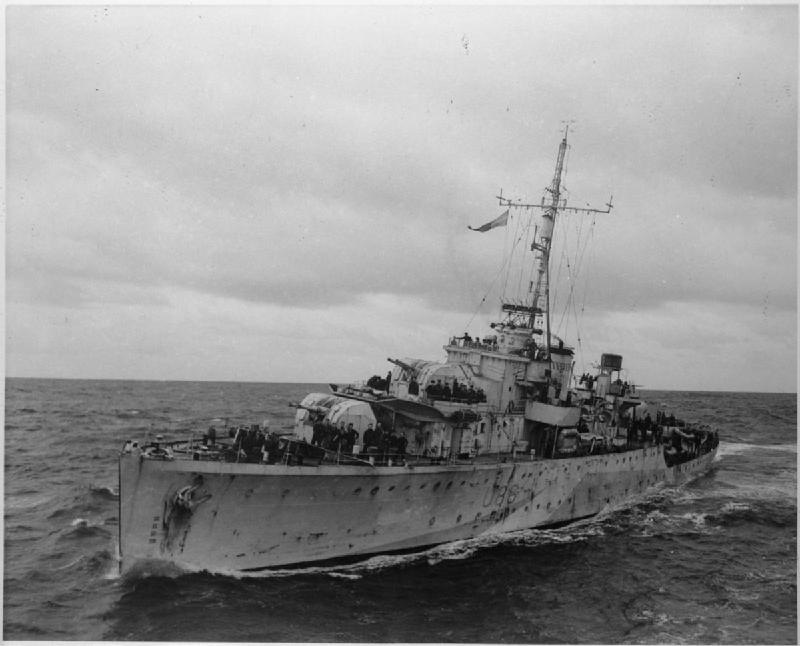 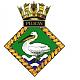 Hms Phoebe
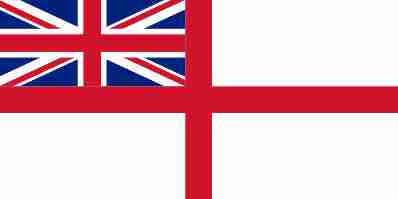 קיווית  kiwi
18
סוג:  סיירת  light cruiser 
דגם: Dido-class light cruiser 
דגל/ נס ( Pennant ): 43
ההזמנה לבנות אותה התבצעה ב- 20 מרץ 1937. 
מספנות: Fairfield Shipbuilding and Engineering Company (Govan, Scotland) 
השידרה הונחה:  2 ספטמבר 1937. 
הושקה: 25 מרץ 1937.  
הבנייה הושלמה: 27 ספטמבר 1940. 
מהירות: 32.25 קשרים   60 קמ"ש
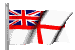 Displacement: 5,600 tons standard                           6,850 tons full load 
Length: 485 ft (148 m) pp512 ft (156 m) oa 
Beam: 50.5 ft (15.4 m) 
Draught: 14 ft (4.3 m) 
Propulsion: Parsons geared turbinesFour shaftsFour Admiralty 3-drum boilers62,000 shp (46 MW) 
Speed: 32.25 knots (60 km/h) 
Range: 2,414 km (1,500 miles) at 30 knots             6,824 km (4,240 miles) at 16 knots             1,100 tons fuel oil 
Complement: 480
Hms Phoebe
Commands listed for HMS Phoebe (43)
 
Commander From To 
1    Capt. Guy Grantham, RN                10 Jun 1940              ca.Nov 41 
2    Cdr. Frank Arthur Ballance, RN           late 1941                   Feb 1942 
3    Capt. Charles Peter Frend, RN             Feb 1942              24 Jun 1944 
4    Capt. Sidney Moffat Raw, RN          24 Jun 1944             28 Dec 1945
Armament: Original configuration:     8x 5.25 in (133 mm) dual guns,     1x 4.0 in (102 mm) gun,     2x 0.5 in MG quadruple guns,     3x 2 pdr (37 mm/40 mm) pom-poms quad guns,     2x 21 in (533 mm) triple Torpedo Tubes. 
Late 1942 - Mid 1943 configuration:     8x 5.25 in (133 mm) dual guns,     11x 20 mm (0.8 in) single guns,     3x 2 pdr (37 mm/40 mm) pom-poms quad guns,     2x 21 in (533 mm) triple Torpedo Tubes. 
Mid 1943 - 1945 configuration:     8x 5.25 in (133 mm) dual guns,     4x 20 mm (0.8 in) single guns,     6x 20 mm (0.8 in) twin power-operated guns,     3x 40 mm (1.6 in) Bofors Mk III quad guns,     2x 21 in (533 mm) triple Torpedo Tubes. 
Armor: Original configuration:     Belt: 3inch,     Deck: 1inch,     Magazines: 2inch,     Bulkheads: 1inch. 
Notes: Pennant number 43
Hms Phoebe
light cruiser
 Hms Phoebe
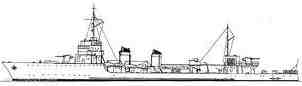 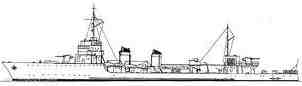 עזרה ביירוט  'קבוץ גלויות'  1.1.1948
עזרה ביירוט  'ירושלים הנצורה'  12.2.1948
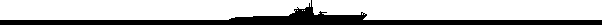 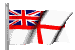 [Speaker Notes: עזרה ביירוט 'לטרון'  1.11.1946]
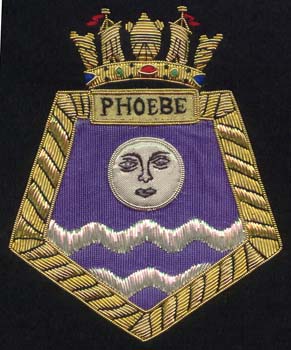 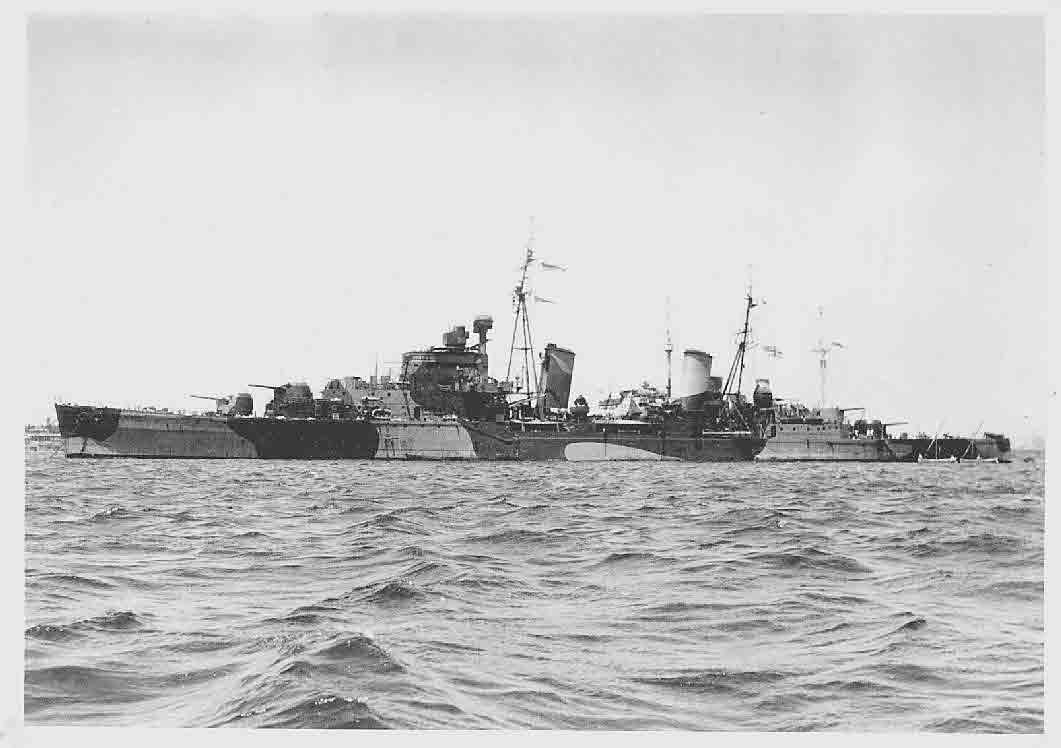 Hms Phoebe
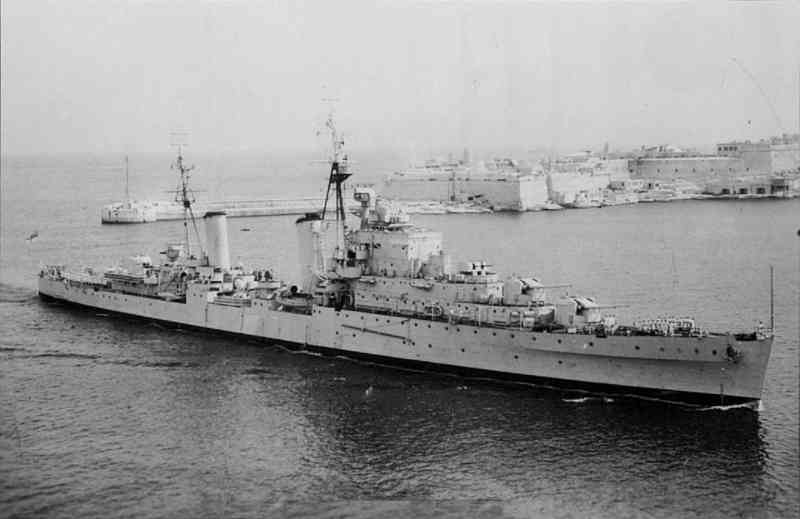 Hms Phoebe
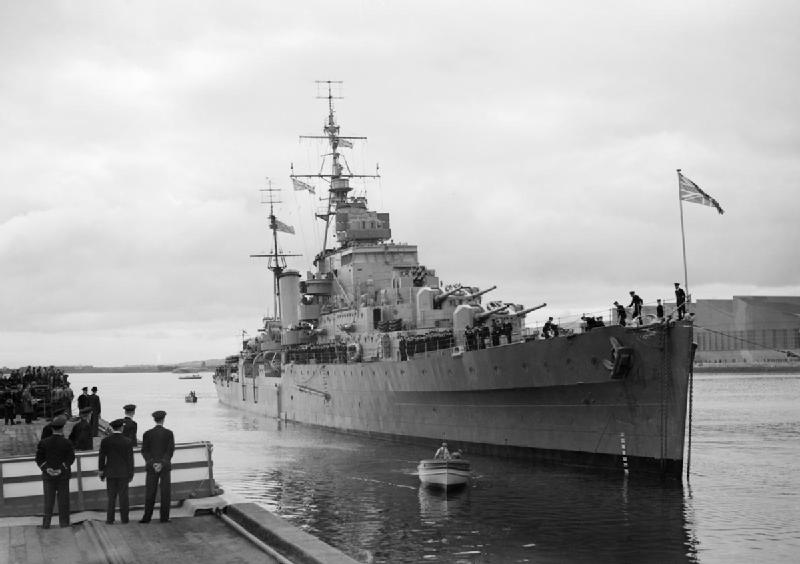 Hms Phoebe 
1942
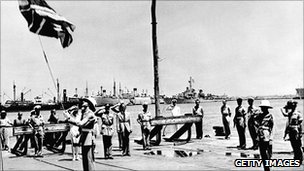 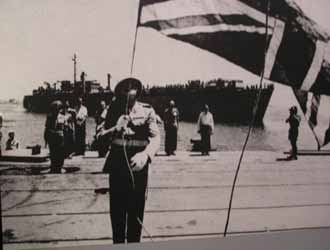 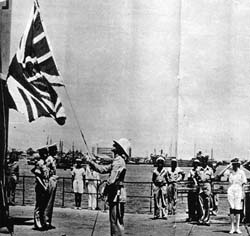 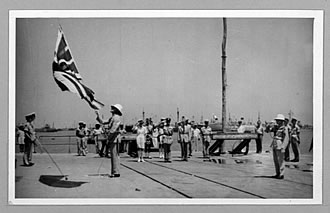 הורדת הדגל הבריטי ע"י צוות ה- Hms Phoebe   
חיפה 30 יוני 1948 * .
סוף תקופת המנדט הבריטי בארץ 14/15 מאי 1948
* גם לאחר סיומו הרשמי של המנדט המשיכו הבריטים להחזיק במובלעות צבאיות, בינהן נמל חיפה.
Hms Providence
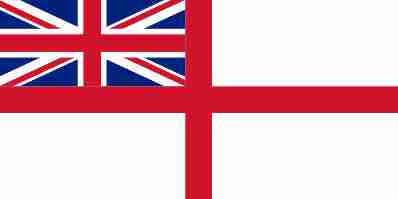 { השגחה עליונה }
תחילה ניתן לה השם:     HMCS  (RCN) Forrest Hillשמה שונה ל- Providence ב- יוני 1943
19
סוג: שולת מוקשים  Minesweeper 
דגם: Algerine
דגל/ נס ( Pennant ): J 325 
ההזמנה לבנות אותה התבצעה ב- 15 מאי 1944. 
מספנות: Redfern Construction Ltd, Toronto
השידרה הונחה:  17 יולי 1943. 
הושקה: 27 אוקטובר 1943.  
הבנייה הושלמה: 15 מאי 1944. 
מהירות: 16 קשרים    
אורך :  77.72 מ '         רוחב:  10.82 מ '
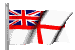 יירטה את  'לטרון'  1.11.1946
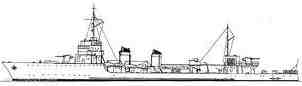 Minesweeper
 Hms Providence
עזרה בהצלת מעפילי  'רפיח'  7.12.1946
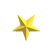 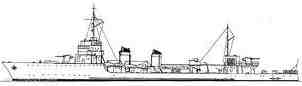 עזרה ביירוט  'שיבת ציון'  28.7.1947
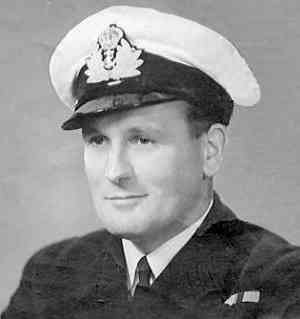 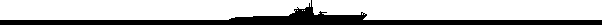 מפקד האניה
סרן וויליאם מסינג'ר
Lieutenant William E. Messinger
פיקד על הצלת מעפילי 'רפיח'
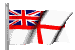 [Speaker Notes: עזרה ביירוט 'לטרון'  1.11.1946]
Hms Providence
דחי: 850 טוןאורך: 225 רגל (69 מ ')רוחב: 35 6 רגל (10.82 מ ')הינע: טורבינות מיועדות        שני צירים ( מדחפים )        2000 IHPצוות: 85 מלחים חימוש: תותח 1 4 "AA  4 תותחי 20 מ"מ 20mm
Displacement:  850 tons
Length:  225 ft (69 m)
Beam:  35 ft 6 in (10.82 m)
Propulsion:  Geared turbines                       two shafts                       2,000 ihp
Complement:  85 men
Armament:  1 x 4" AA gun
                      4 x 20mm guns (4x1)
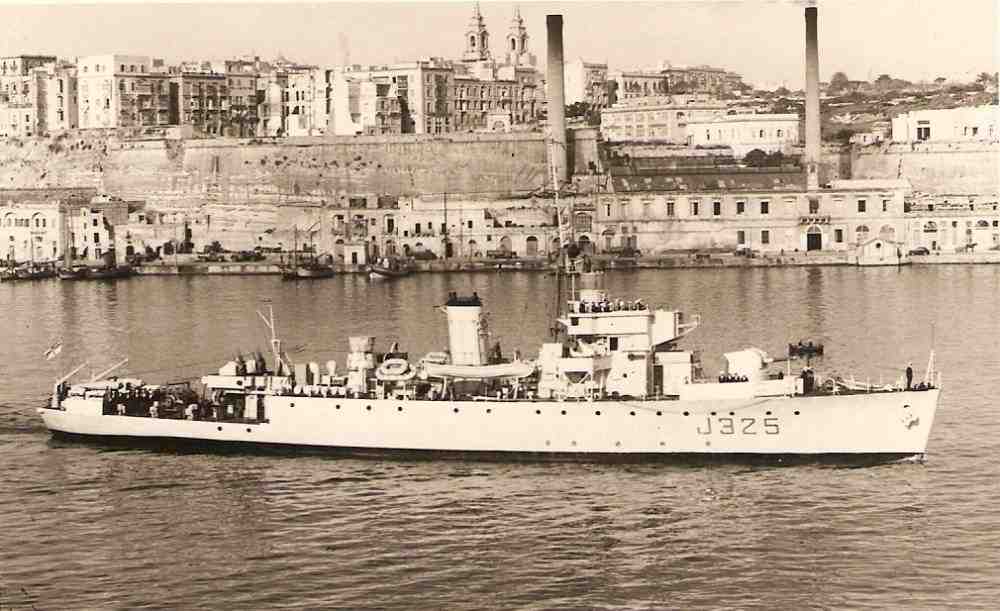 Hms Providence
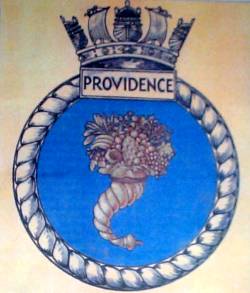 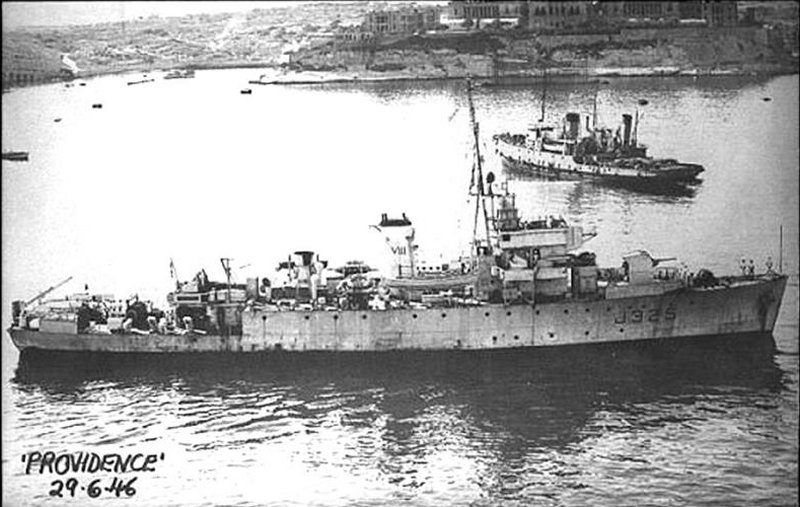 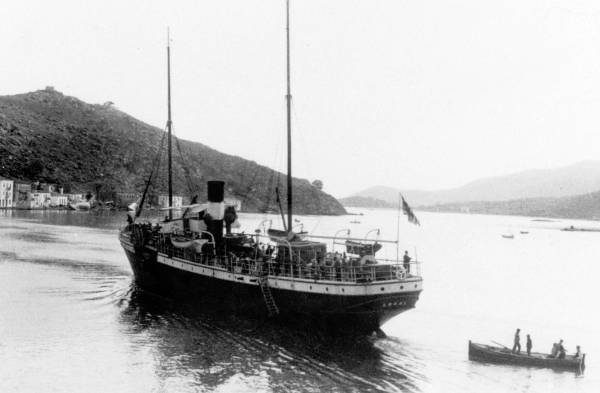 קודמתה: Providence משנת 1900
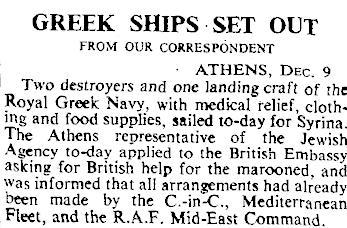 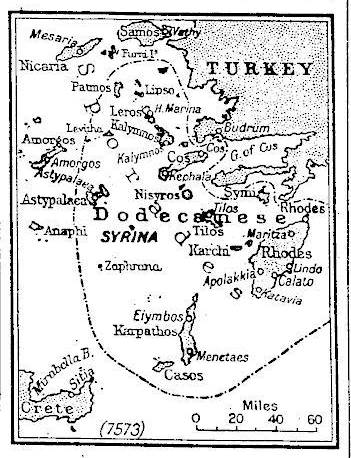 ידיעה בעתון על הצלת מעפילי 'רפיח'
מפת אזור הטביעה
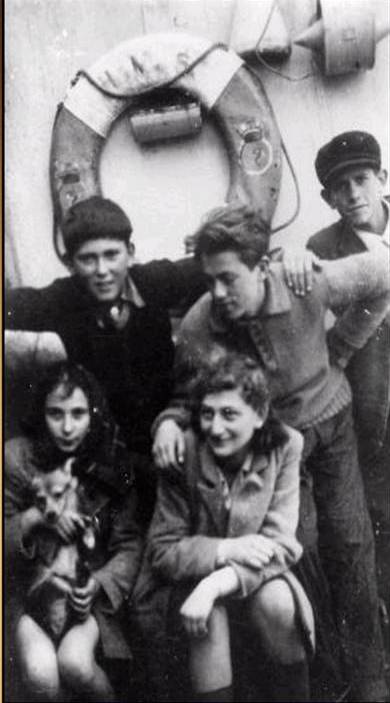 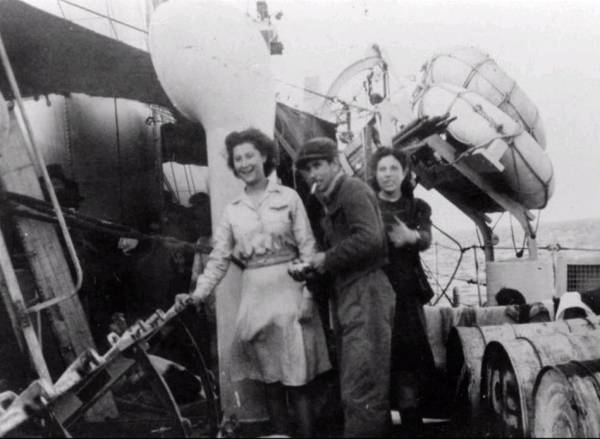 ניצולי 'רפיח' Athina
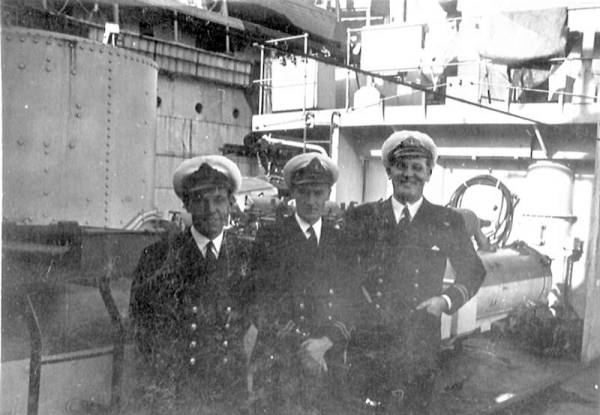 קציני ה-     Hms Providence
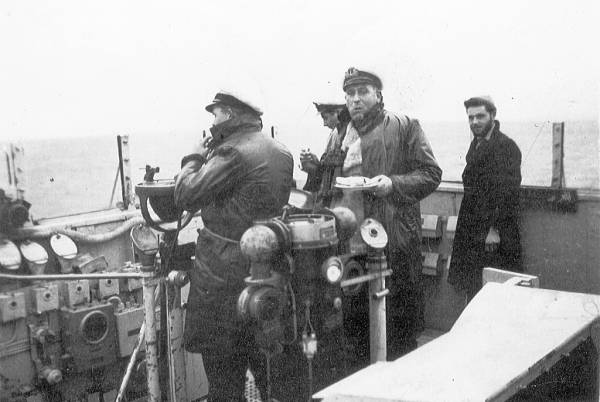 על גשר ה-     Hms Providence
  ינואר 1947
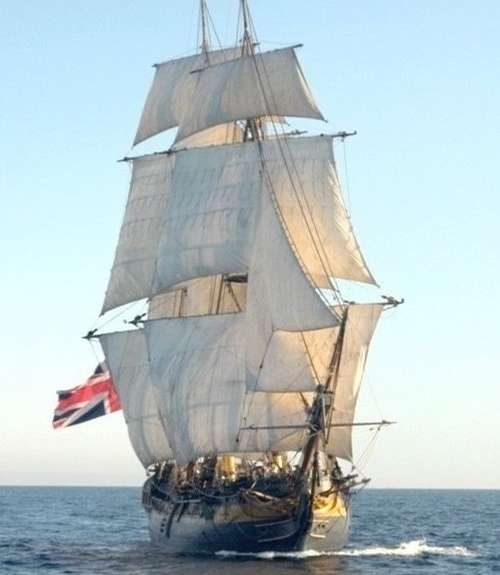 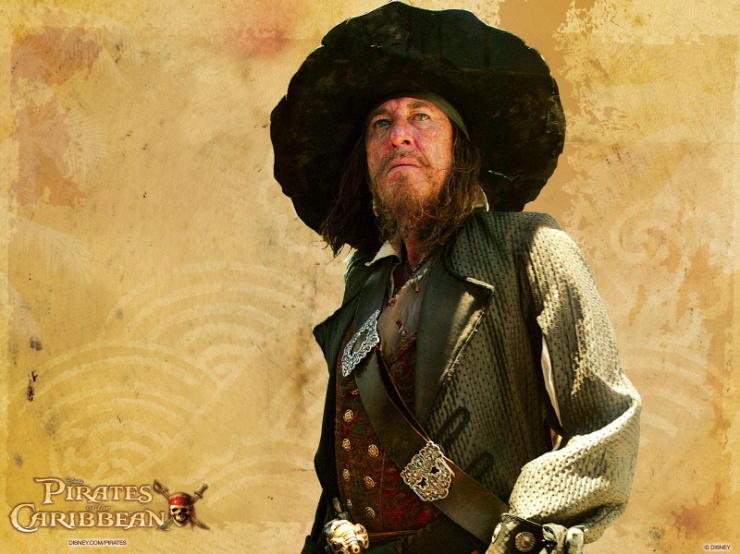 ה- Providence  
ורב החובל שלה 
מהסרט 'שודדי הקאריביים' 
פרק 2 ( מתוך 4 פרקים ) 
'תיבה של איש מת'   
יציאה לאקרנים: 7 יולי 2006
[Speaker Notes: Pirates of the Caribbean]
Hms Rowena
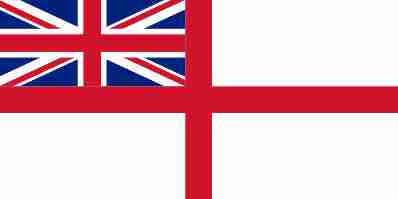 20
סוג: שולת מוקשים  Minesweeper 
דגם: Algerine - Steam VTE
דגל/ נס ( Pennant ): J 384 
ההזמנה לבנות אותה התבצעה ב- 9 דצמבר 1942. 
מספנות: Lobnitz & Company Ltd, Renfrew, Scotland
השידרה הונחה:  20 אוקטובר 1943. 
הושקה: 15 יוני 1944.  
הבנייה הושלמה: 6 ספטמבר 1944. 
מהירות: 16.5 קשרים  
Drive 2 Admiralty boiler, 2 steam turbine Power: 2000 SHP 
צוות: 8-10 קצינים, 110-115 מלחים
Tonnage: 1030t standard    1122Length: 225  ft oa                                77.72 m   Breadth: 35  ft 6  in                             10.82 m Draught: 10 ft   9in deep load              3.50 m
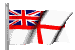 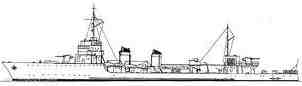 Minesweeper
 Hms Rowena
עזרה ביירוט  'פלמ"ח'   22.9.1946
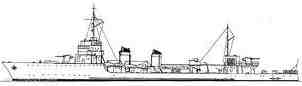 עזרה ביירוט  'יד חללי גשר הזיו'   28.7.1946
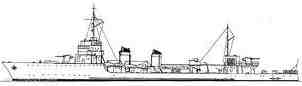 רדפה אחרי  'חיים ארלוזורוב'   28.2.1947 
(שעלתה על שרטון מול חופי בת גלים)
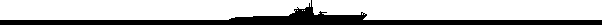 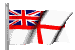 Hms Rowena
חימוש 1 x 101.6 mm AA 4x 20mm (4x1 AA)   and   8x 20mm (4x2 AA) or 4 x 40mm (4x1 AA)
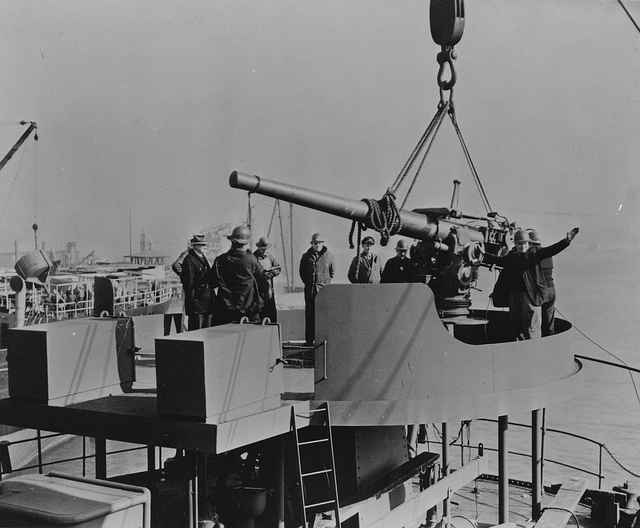 תותח 101.6 mm
Commands listed for HMS Rowena (J 384)
       Commander                                                             From               To 
1   G. C. Hogart, RNVR                                                  Jun 1944      Sep 1945 
2   T/A/Lt.Cdr. Stuart Latham Stammwitz, RNVR      Sep 1945     Nov 1945
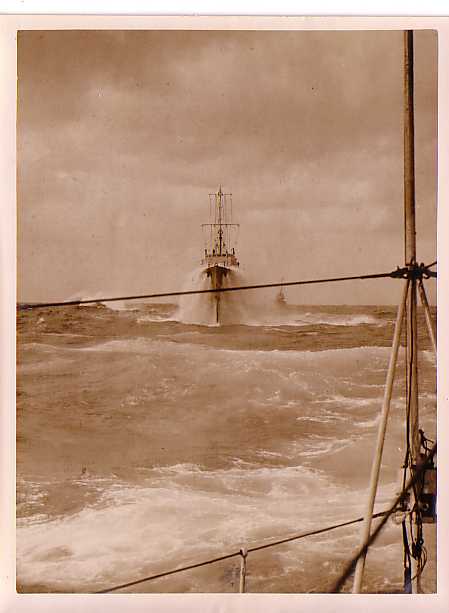 Hms Rowena
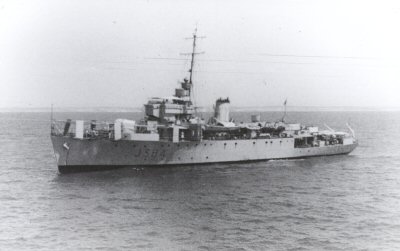 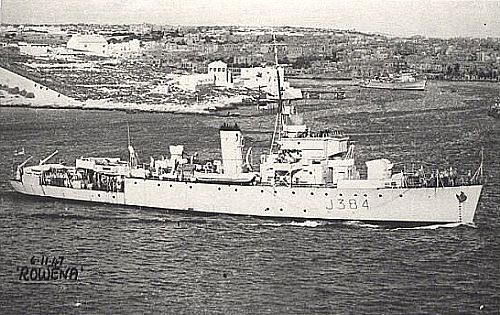 Hms Rowena
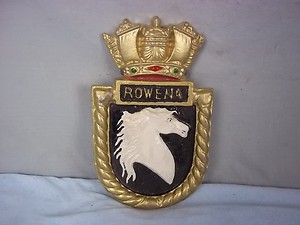 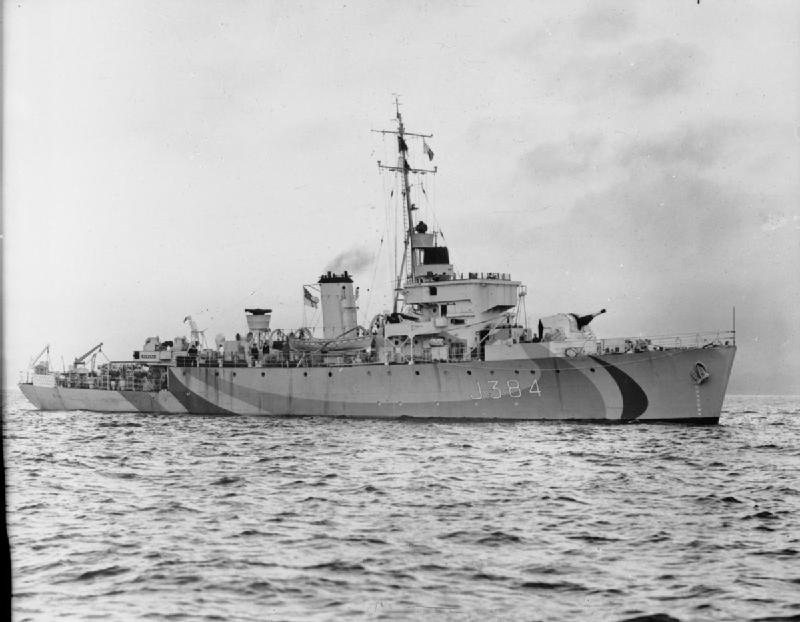 Hms Rowena
Hms Saumarez
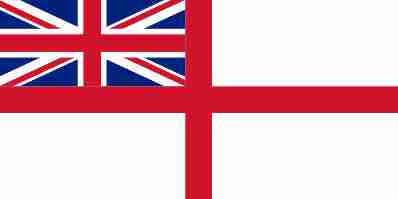 21
סוג: משחתת  destroyer 
דגם:   S class destroyer
דגל/ נס ( Pennant ): G 12 
ההזמנה לבנות אותה התבצעה ב- 9 ינואר 1941. 
מספנות: Hawthorn Leslie & Co. (Hebburn-on-Tyne, U.K.) 
השידרה הונחה:  8 ספטמבר 1941. 
הושקה: 20 נובמבר 1942. 
הבנייה הושלמה: 1 יולי 1943.
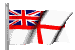 June 8, 1946, the Haviva Reik
Displacement: 1,730 tons (standard) 
Length: 363 ft (111 m) 
Beam: 35 ft (11 m) 
Draught: 14 ft (4.3 m) 
Propulsion: Two sets of Parsons geared turbines 40,000 hp 
Speed: 36¾ kt 
Complement: 225 
Armament:      4 x 4.7in                          2 x 40 mm anti-aircraft guns
                          8 x 20 mm anti-aircraft guns
                          8 x 21 in torpedo tubes
Hms Saumarez
Commands listed for HMS Saumarez (G 12)
 
             Commander                                                  From To 
1   Lt.Cdr. Eric Norman Walmsley, DSC, RN               24 May 1943       Jan/Feb44 
2   Lt. John Edwin Dyer, DSC, RN                                 Jan/Feb44           19 Mar 1944 
3   Capt. Peter Grenville Lyon Cazalet, DSC, RN        19 Mar 1944        17 Nov 1944 
4   Capt. Manley Lawrence Power, DSO, OBE, RN    17 Nov 1944        14 Dec 1945
יירטה את  'דב הוז'   13.5.1946
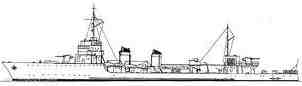 Destroyer
 Hms Saumarez
יירטה את  'חביבה רייק'   8.6.1946
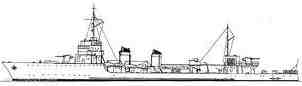 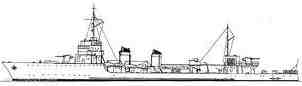 יירטה את  'החייל העברי'   31.7.1946
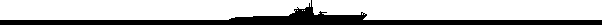 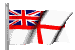